The Angst of Being a Christian
At the end of the Spiritual Starter Kit,the person gets one more email which reads…
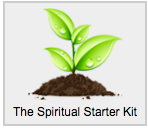 Having a relationship with God can be a wonderful experience. Or extremely frustrating. There are land mines.  I remember the first year or so after asking Jesus into my life. I loved getting to know God. I'd spend hours in the Gospels, captivated by Jesus' life and how he interacted with people. The more I read, the more I appreciated him.  But I also found myself reading things in the Bible that took me off-guard. Certain actions were identified as *sins* that I had never viewed that way!   I also found commands like: "be patient, tenderhearted, forgiving,” which were far easier to read than to do.  In frustration, I thought, "It was much easier being an atheist."  Then, over the next several months, I started feeling like I owed God payback for all the great things he was doing in my life.   I thought, "Now that I know God is there, I should be talking to him more. I should be reading the Bible more. I should be talking to my friends who don't know him. I should be, I should be...."
Sign up for Skip the Stress.
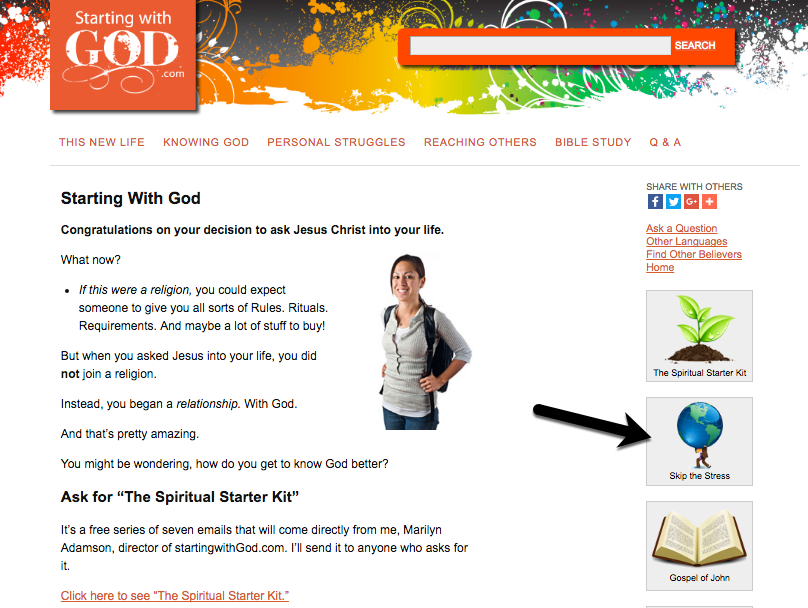 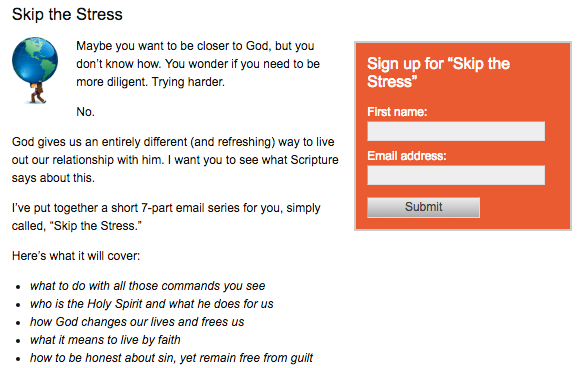 has a HUGE impactin many peoples’ lives.
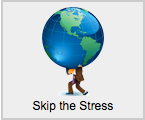 The last three emails were so obviously necessary and undeniably valuable for my salvation.I don't want you to forget how important these lessons and teachings you're providing me are at this point in my life.  ~Tremayne
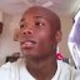 I’m now understanding what it means to have a relationship with God. For the first time in my life I genuinely want to know more about God. No one is guilt tripping me to do so. I've never felt so at peace. Thank you. ~Angelina
I just wanted to email you to let you know how thankful I am for your emails that you send out. They have been a wealth of help for me with my new walk with Christ and I look forward to getting them. ~ Leslie
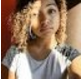 “These series have helped me understand the bible even more deeply. The simplicity with which you open up hidden secrets is actually astounding.”
Wooooh,  it freed me!  What a wonderful feeling.  ~ Eric
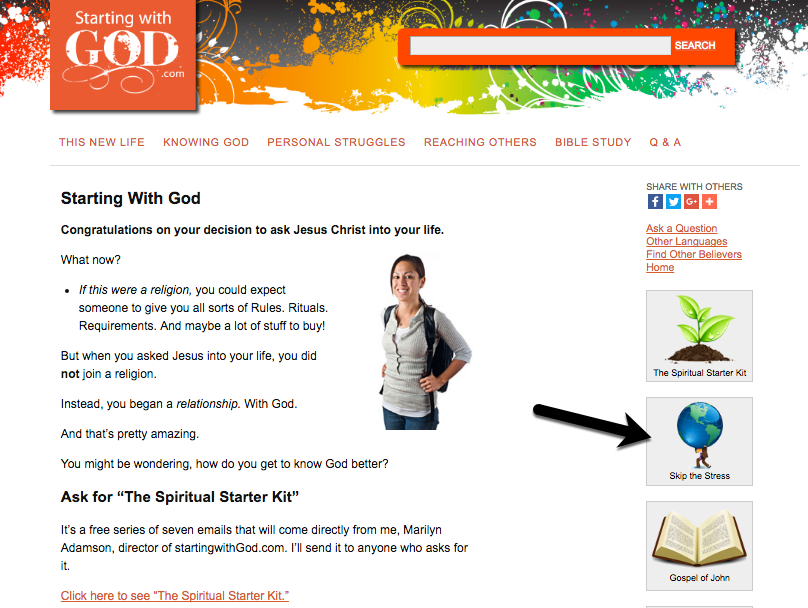